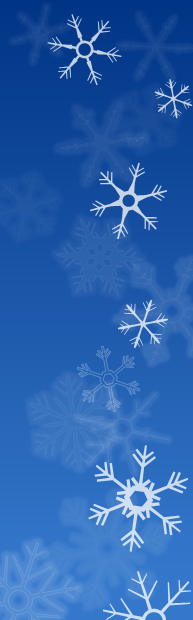 ～自己紹介～
201114035
藤原　群
ふじわら　　 ぐん
プロフィール
～将来について～
プログラマー
システムエンジニア
・セキュリティ会社
・ＩＴ企業系
～久保ゼミでの意気込み～
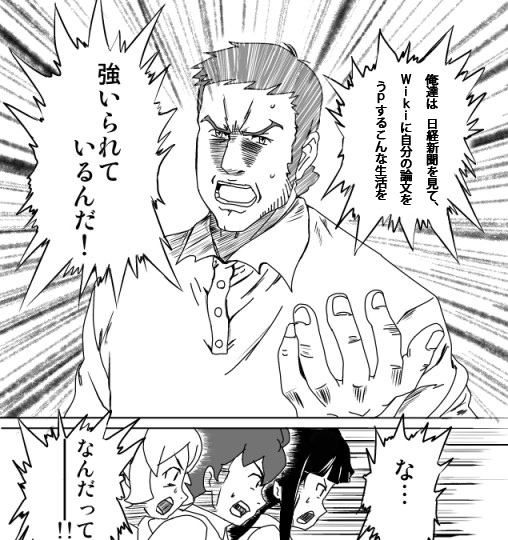 ～最後に１つ～
ご視聴ありがとう　　ございました。